Xem phim và phân loại sinh vật có trong đoạn phim 
theo 2 cấp độ: đơn bào và đa bào
Xem phim và phân loại sinh vật có trong đoạn phim 
theo 2 cấp độ: đơn bào và đa bào
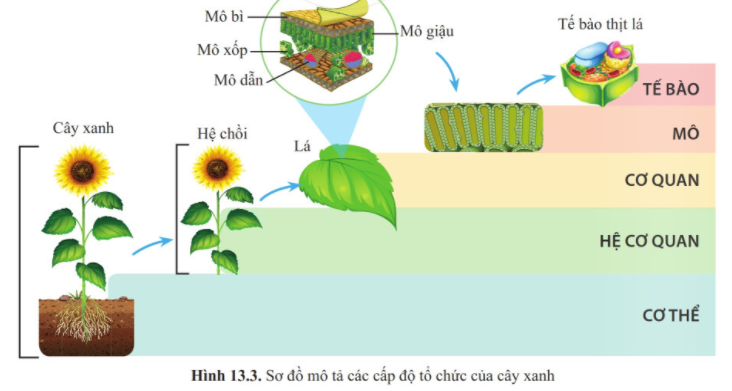 Em hãy nêu tên các cấp độ tổ chức của cơ thể cây xanh từ thấp đến cao?
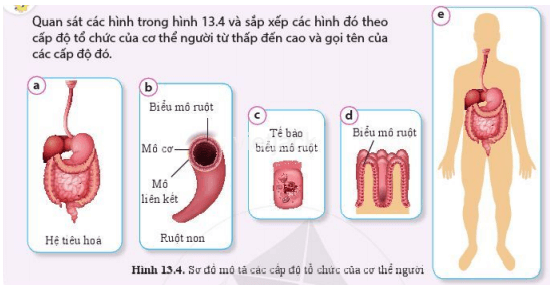 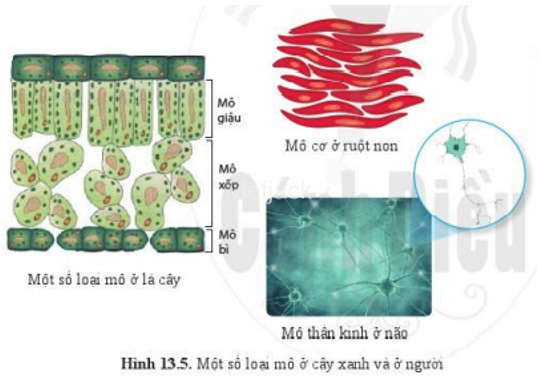 Em hãy nêu tên một số mô ở người và thực vật?
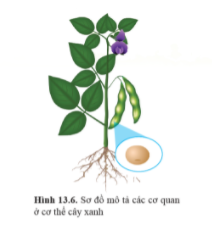 Nhận dạng và xác định được các cơ quan ở cây xanh (Rễ, thân, lá), có thể vẽ lại sơ đồ cơ thể cây xanh.
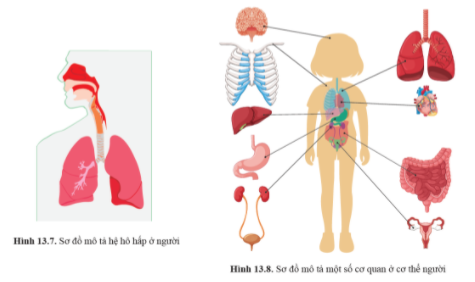 Quan sát tranh, mô hình cơ thể người: nhận dạng và xác định vị trí một số cơ quan cấu tạo cơ thể người, có thể vẽ lại sơ đồ minh họa cơ thể người.
Nêu tên cấp độ tổ chức tương ứng với mỗi cấu trúc đã cho trong bảng 13.2 và tên của cấp độ tổ chức liền kề cao hơn nó trong thứ tự tổ chức cơ thể
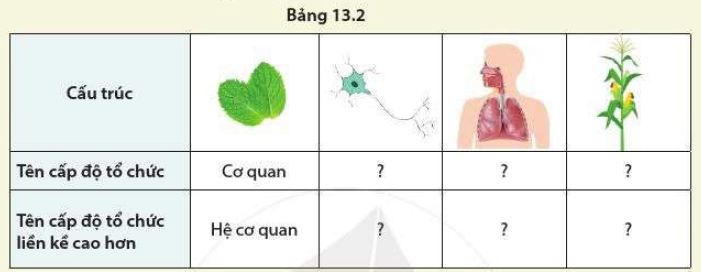 Lấy ví dụ về tế bào, mô, cơ quan, hệ cơ quan trong cơ thể động vật và thực vật mà em biết theo gợi ý trong bảng 13.3
Hoàn thiện bảng: Phân biệt sinh vật đơn bào và sinh vật đa bào
Nêu tên các cấp độ tổ chức cấu tạo của cơ thể người trong hình
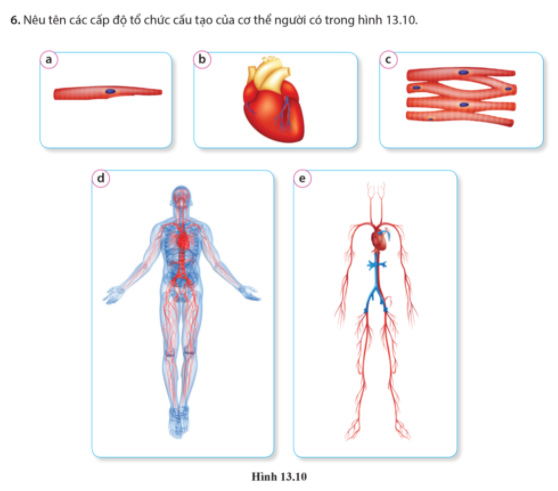 HƯỚNG DẪN VỀ NHÀ
1. GV giới thiệu tình huống: Trong 1 ao nuôi cá, quan sát một số sinh vật sau: trùng roi xanh, tảo tiểu cầu, cá chép, cá mè, con cua, cây rong đuôi chó, con tôm,…Hãy: Xác định sinh vật đơn bào, sinh vật đa bào.

2. Kể tên các cơ quan/bộ phận có trong các cơ thể sống trên mà em biết.

3. Theo em, sinh vật đơn bào hay đa bào tiến hóa hơn? Vì sao?
CẢM ƠN QUÝ THẦY CÔ VÀ 
CÁC EM HỌC SINH!